সু-স্বাগতম
স্বরবিজ্ঞান
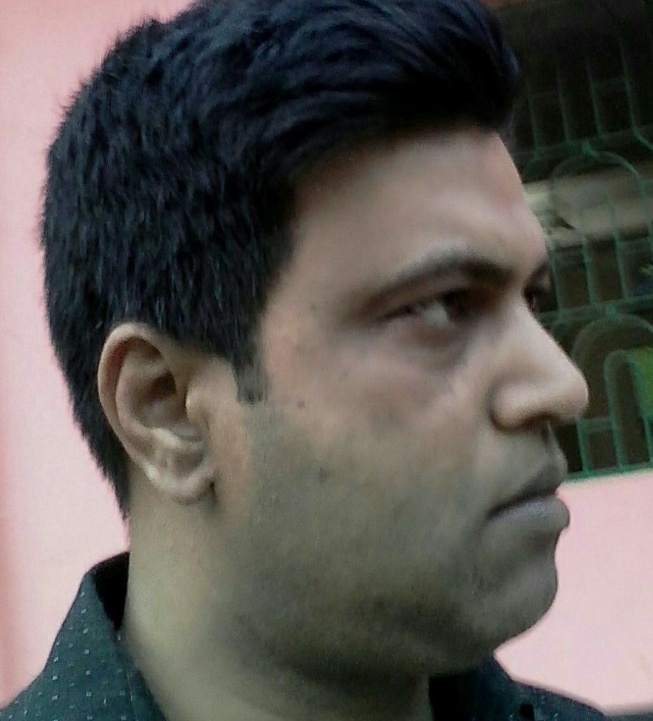 অ
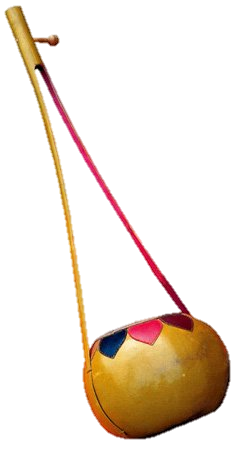 আ
মোঃ খায়রুল ইসলাম
সহকারী শিক্ষক
৫৯ নং ধর্মজইন সরকারি প্রা্থমিক বিদ্যালয়, 
                বিরল, দিনাজপুর।
মোবাইলঃ  ০১৭১৭৮৮৮৬০১
E-mail:  mkikbd77@gmail.com
অ
আ
আম
অজগর
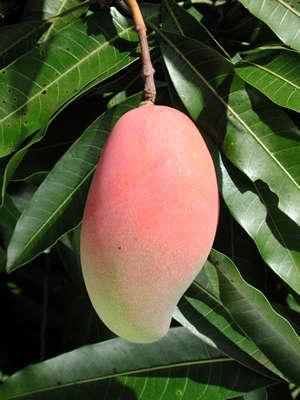 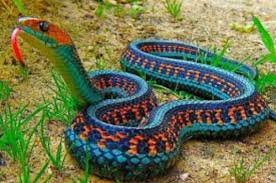 অজগর থাকে বনের কাছে
আমটি গাছে ঝুলে আছে
ই
ঈ
ঈগল
ইঁদুর
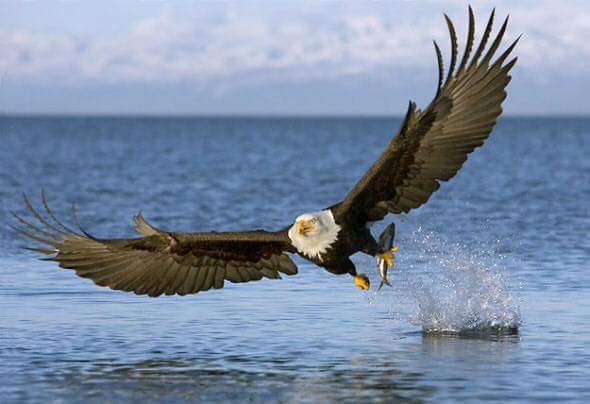 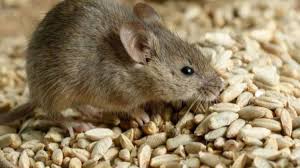 ইঁদুর খাদ্যে দেয় হানা
ঈগল পাখির বিশাল ডানা
ঊ
উ
ঊষা
উট
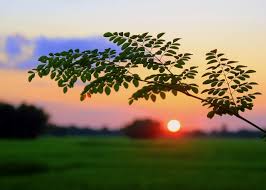 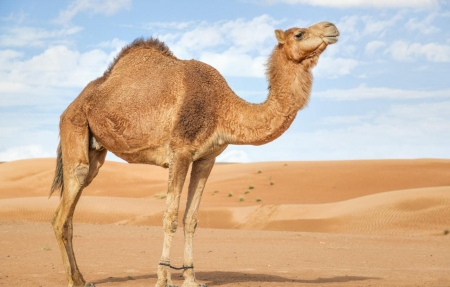 উট চলছে মরুর দেশে
ঊষা হাসে পূব আকাশে
ঋ
এ
একতারা
ঋষি
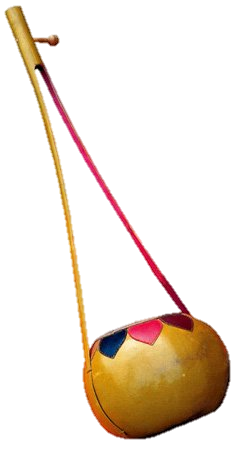 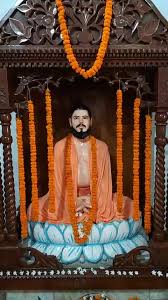 ঋষি মশাই নতুন সাজে
একতারাটি টুংটাং বাজ়ে
ও
ঐ
ওল
ঐরাবত
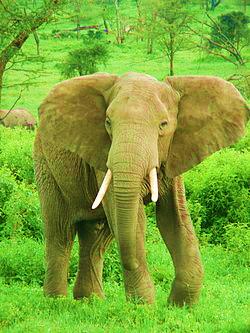 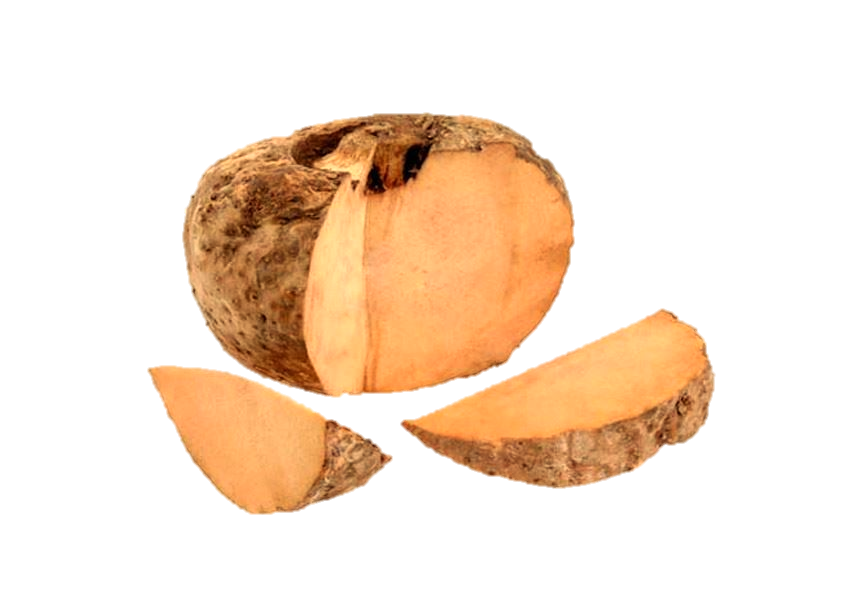 ঐরাবতটি বিশাল বড়
ওল খেলে রান্না কর
ঔ
পড়ব সবাই এক তালে
ঔষধ
অ আ ই ঈ উ ঊ ঋ এ ঐ ও ঔ
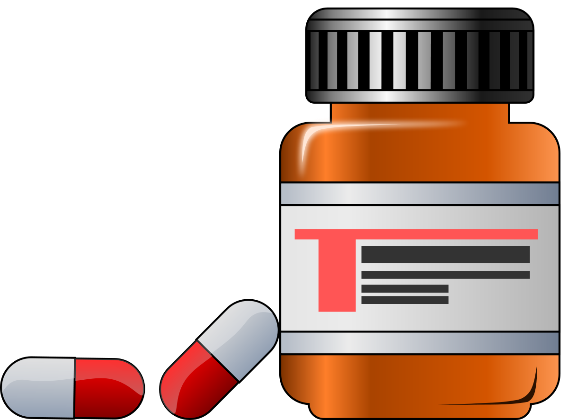 ঔষধ খাও অসুখ হলে
স্বরবিজ্ঞান
অ
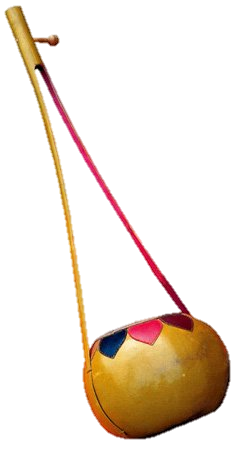 সবাইকে অসংখ্য

ধন্যবাদ
আ